The BHS Learning Journey
Year 11 this way!
Model answers unpicked and critiqued
Mock feedback.
Practice questions completed and assessed
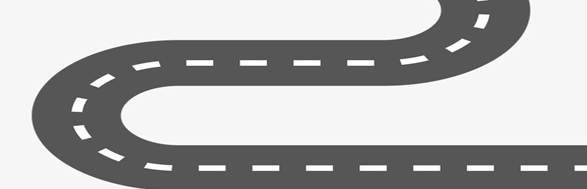 Revision techniques shared
 and modelled
End of Year 10  Preparation for year 11
Data presentation.
Data analysis and conclusion.
Application to unseen fieldwork questions
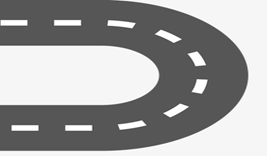 Human Fieldwork – Enquiry question, location and risk assessment .
Human Fieldwork - Data collection .
Physical  Fieldwork - Data collection .
Introduction to Fieldwork.
Physical Fieldwork – Enquiry question, location and risk assessment .
Sampling techniques .
Go out on Fieldwork.
Mocks - tested on all topics studied this year.
Mock 
Feedback
Pre- Release for mock given out.
Topic 6 –Field work investigation  – Paper 3 – Section B
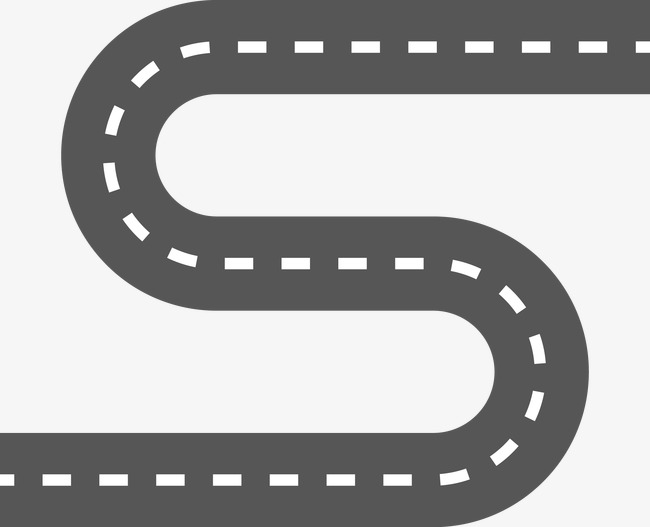 Year 10 Summer Term 2
Opportunities and challenges in Liverpool.
Urban planning in Lagos.
UK's changing urban landscape.
Urban growth in Lagos – opportunities and challenges.
Sustainable cities.
Assessment – Urban issues and challenges, The Living World and  Glaciers past GCSE questions.
Urban Change.
Topic 5 – Urban Issues and Challenges  – Paper 2 – Section A
Year 10 Summer Term 1
Assessment – Glaciers, Rivers and Resource Management. past GCSE questions.
Ice Age and  the glacial budget.
Intro to physical landscapes in The UK.
Tourism in The Lake District .
Erosional landforms.
Transportation.
Deposition.
Year 10 Spring   Term 2
Topic 4 – Glaciation  – Paper 1 – Section C
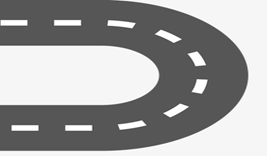 V shaped valley and interlocking spurs.
Flood plains , levees, meanders and ox- bow lakes.
Boscastle Floods and management.,
Waterfall and gorges.
Erosion, transportation and deposition.
Hydrographs and flooding.
The River Tees.
Long profile of a river.
Assessment –Rivers, The Living World and Resource Management. And rivers past GCSE questions.
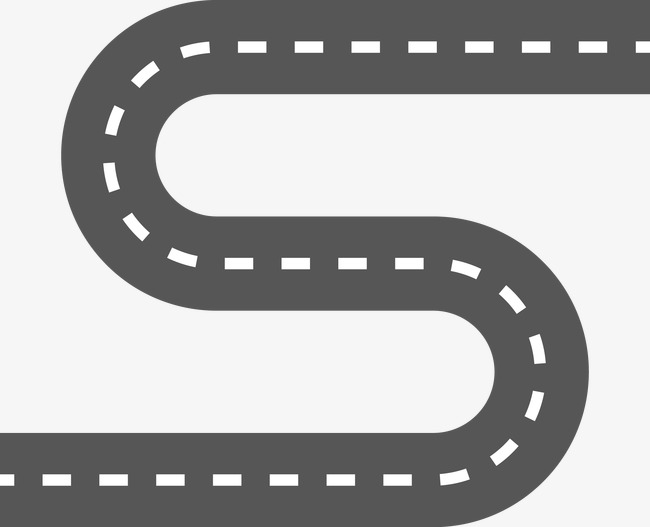 Topic 3 – Rivers  – Paper 1 – Section C
Assessment – The Living World and Resource Management past GCSE questions.
Sustainable food supply.- Rice Fish Farming Bangladesh.
Large scale agricultural development – Almeria Spain.
Water, Energy and Food in The UK.
Factors impacting food supply.
Global distribution of resources .
Year 10 Spring   Term 1
Topic 2 – Resource Management  – Paper 2 – Section C
Resources and well-being.
Assessment – The Living World past GCSE questions.
Intro to GCSE Geography.
Year 10 Autumn   Term 2
Cold Environments.
Tropical Rainforests.
Ecosystems.
Welcome back
Year 10 Autumn   Term 1
Topic 1 - The Living World – Paper 1 – Section B
What are my expectations for learning and behaviour in Geography? What does our ethos look like in the classroom?